Nutrition
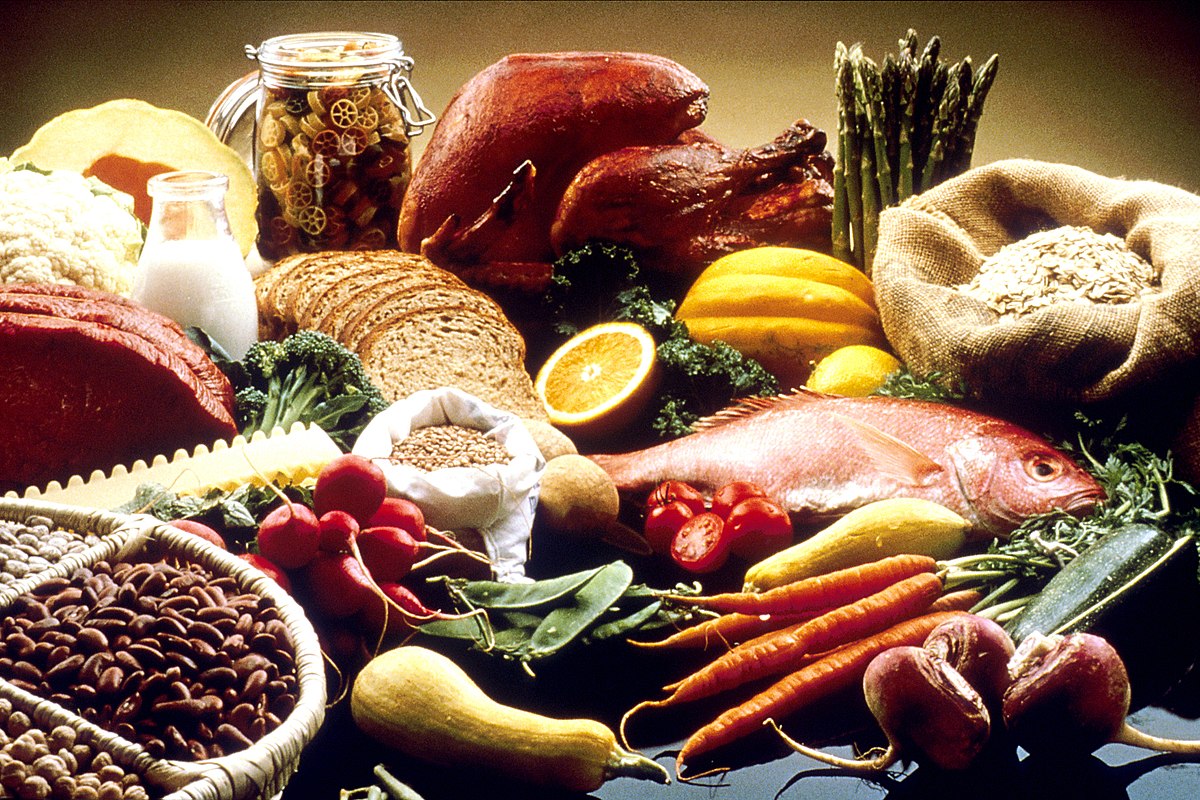 Nutrition
The science of food and its relationship to health.
Nutrition involves:
The process of taking in and utilizing nourishment. It includes natural and artificial feeding.
Health- According to the World Health Organization (WHO), health is the state of complete physical, mental and social well being and not merely the absence of disease.
RDA- Recommended Dietary Allowance- intake that meets the needs of 97-98% of individuals in a defined group. RDA is intended for use as a goal for daily intake by individuals, not for assessing the adequacy of an individual’s nutrient intake.
Nutrition
What are some signs that a person has “good nutrition?”
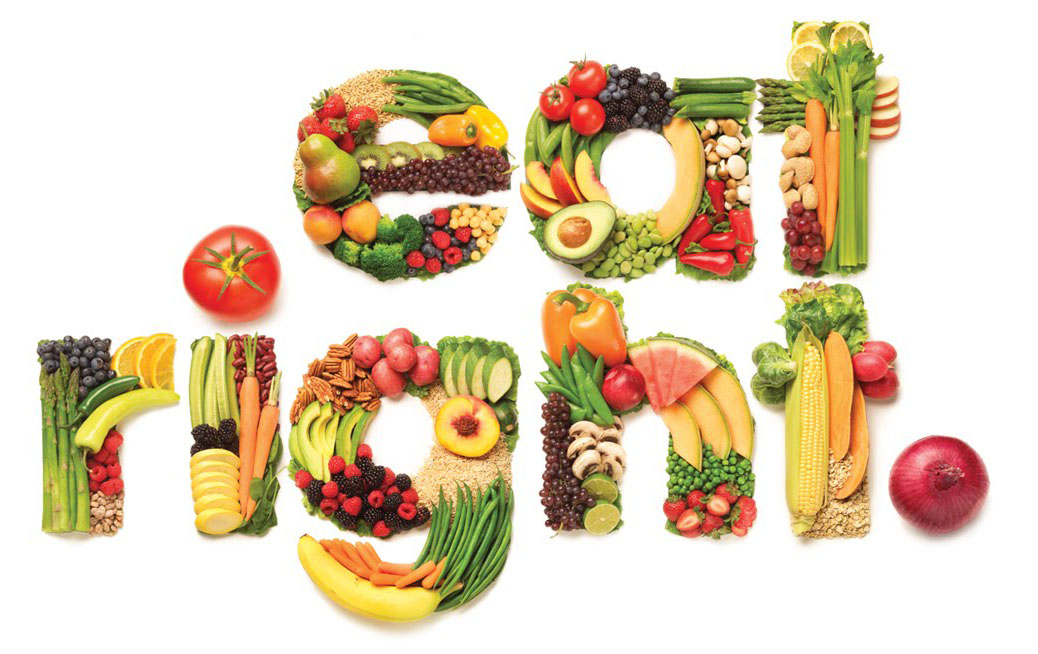 Nutrition
What are some signs that a person has poor nutrition?
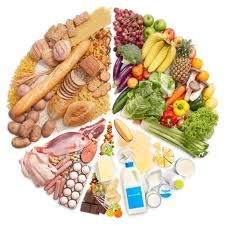 Nutrition
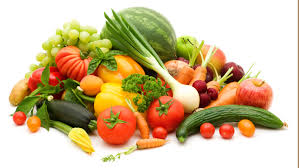 Carbohydrates- provide energy
Proteins- growth and repair of tissues
Fats- most concentrated form of energy
Vitamins- needed for normal body functioning
Minerals- build body tissues/ regulate body function
Water- primary part of the blood
My Plate
Developed by the U.S. government as the basic daily requirements of nutrients.
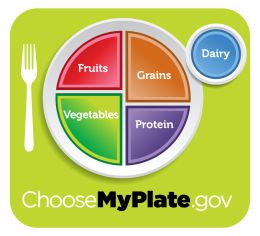 My Pyramid
Grains 6-11 Servings
Vegetables- 3-5 Servings
Fruits- 2-4 servings
Dairy 2-3 Servings
Meats 2-3 Servings
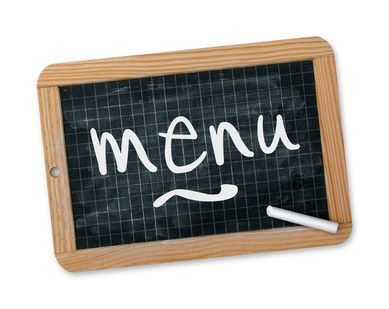 Assignment
Create a Tri-Fold document with the paper you have been given. On the Front Cover write “Menu Plan for Today.” Using your knowledge of the “My Pyramid” create a menu for an entire day, which includes Breakfast, Lunch and Dinner. The meal must include all of the correct amounts as depicted by the My Pyramid Guide. 
Example next Slide………..
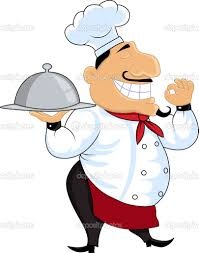 Breakfast      Lunch           Dinner
2 Toast		1 PB & J		1 chicken Leg
1 egg		with Banana	Rice
1 Orange	1 Milk		Broccoli
1 Cereal           1 Salad   		1 Salad
1 Milk				        Roll with Butter
Grains =7		                                     
Veges = 3					
Fruits = 2
Dairy =  2
Protein = 3
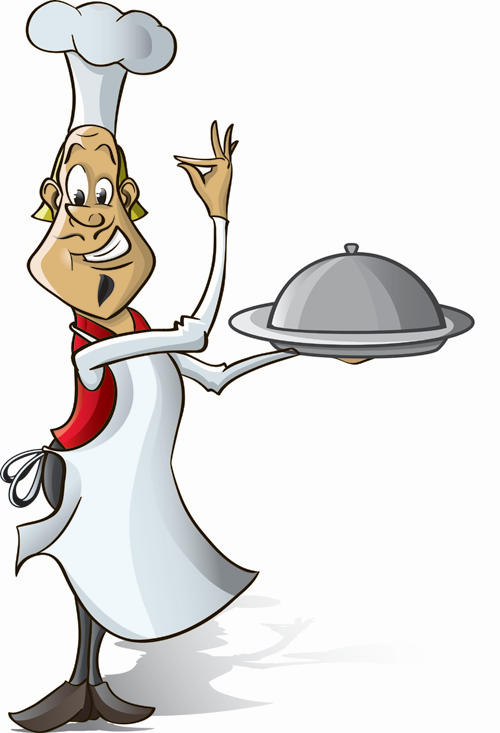 Carbohydrates
Composed Carbon, Hydrogen, Oxygen
Two Types Of Carbohydrates 
Simple – 
1). Monosaccharide (glucose, fructose, galactose)
Glucose (dextrose) – “blood sugar” 70 -100
Fructose – found in fruits, honey, soft drinks
galactose – found in milk, aged cheese
       2). Disaccharide (sucrose, lactose, maltose)
Sucrose – white table sugar
Lactose –milk sugar
Maltose – malt products such as beer and seeds
Carbohydrates
Two Types of carbohydrates (continued)
Complex Carbohydrates (polysaccharides) – starch, fiber, glycogen
1). Starch – major source of carbs in diet (grains, starchy vegetables, legumes, cereals, breads, pasta).
2). Glycogen – The body’s carbohydrate storage (glucose stored in the liver and muscle as glycogen). Glycogen is crucial to body function.
3). Fiber – foods mostly from plants, body cannot break down. Eliminated through body waste. Satiety (feeling full).
NOTE: In the US the average person consumes less than the recommended amount of fiber.
Carbohydrates
Sugar Alcohols – “Sugar replacers” nutritive sweeteners (sorbitol, xylitol). These substances may have a laxative effect on the body
High Intensity Sweeteners – sugar substitutes 	(example: Aspartame)
Function of Carbohydrates
1) Provide fuel for the body
2) Spare body protein
3) Help prevent ketosis
4) Enhance learning and memory
Note: Health and Carbohydrates – the kind of carbohydrates consumed is important to overall health. Research indicates a diet high in vegetables, fruits, and  legumes, is linked to lower risk of cancer, heart disease, and dental caries.
Carbohydrates
Carbohydrates are energy-providing nutrients. The body receives 4 calories per 1 gram of carbohydrates consumed.  
Carbohydrates should account for 45% - 65% of the calories in your diet.
Table sugar contains 4 grams of carbs per teaspoon.
Carb Counting – A term used for determining the carbohydrate content in the diet. 
Dietary Recommendations – The recommended number of servings to satisfy a healthy lifestyle.
Lipids (Fats)
Fats are an essential part of the diet.  
Fat-soluble vitamins, such as Vitamin A, could not be absorbed without some fat in the diet.  
Fat also supplies the body with energy.  It contains more energy than any other nutrient (9 calories per gram). 
Most adults should receive fewer than 30% of their calories from fat.
Lipids (Fats)
Lipids (fats) are composed of the following:
Carbon
Hydrogen
Oxygen
NOTE: These are the same three elements that make up carbohydrates.
Lipids (Fats)
Fatty Acid – (a chain of carbon atoms) A fat can have from one to three fatty acids. The basic structural unit of a true fat is one molecule of glycerol.
Monoglyceride – a single fatty acid joined to glycerol 
Diglyceride – Two fatty acids joined to glycerol
Triglycerides – Three fatty acids joined to glycerol
Lipids (Fats)
Degree of Saturation (See Table 3-7, page 46 Lutz’s Nutrition and Diet Therapy).
Saturated – solid at room temperature. Often found in animal products, meat, poultry, whole milk, butter exceptions Coconut Oil and Palm Kernel Oil.
Monounsaturated- Canola Oil, Safflower Oil, Avocado Oil.
Polyunsaturated – Cottonseed, Soybean Oil
Hydrogenation – Commercial food processing (adding hydrogen to fat to extend shelf life or make the fat harder). This is known as trans fats, which is known to have a negative impact on health.
Lipids (Fats)
Function of Fats
Fuel Source
Energy Reserve
Lubrication
Organ Protection/Insulation
Cell membrane strength
Necessary for absorption of fat-soluble vitamins
Satiety Value
Source of essential fatty acids (Omega 6 and Omega 3)
Lipids (Fats)
Cholesterol – not a true fat. This belongs to a group of substances known as a “sterol”. The liver manufactures cholesterol.
Functions of Cholesterol
Aids in Digestion
Strengthens the cell membrane
Necessary neurologic function
Necessary for the production of hormones (cortisol, adrenaline, estrogen, testosterone)
Lipids (Fats)
Note the following important points related to Lipids (Fats):
a). Food source cholesterol (only animal foods).
b). Familial Hypercholesterolemia – genetic disorder; if left untreated may lead to aggressive heart disease.
c). Consuming nuts is a health way to incorporate healthy fats into the diet.
d). Body fat distribution and amount is related to health risk (excess fat legs/hips appears to be less dangerous than the abdomen).
e). Food Groups – understanding food composition and portion control assists in healthy meal planning. SEE TABLE 3-6 page 45 Examples of lean, medium fat and high fat proteins.
Proteins
Protein is an energy nutrient such as carbohydrates and fats.
Proteins are made up of the following
Carbon
Hydrogen
Oxygen
Nitrogen
Review Box 4-1 Examples of Proteins in the Human Body (page 51).
Proteins
Proteins assist in maintaining body processes (example; hormones and enzymes).
	1) Immunity – antibody production in the 	presence of a foreign substance.
	2) Circulation – The main protein in the 	blood is albumin. This protein plays a 	major role in maintaining blood pressure 	and 	acid-base balance.
	3) Energy Source – Protein can be used as 	a backup source for energy.
Review Table 4-2 Functions of Proteins in the Human Body (page 52)
Proteins
Protein is necessary for growth and maintenance of the human body.
Proteins in the diet are known as macronutrients and contribute energy (calories) to the body.  
Each gram of protein contains 4 calories.
Proteins
Related Terms:
	a) Anabolism – building up of tissues 	(healing or growth).
	b) Catabolism – breaking down of tissues 	to be reused to build new tissue or repair 	old tissue.
     c) Malnutrition – inadequate food intake (What are some of the causes of malnutrition?)
Proteins
Food Proteins are Classified into Two Types:
Complete Proteins: foods that supply all the essential amino acids.
Incomplete Proteins: foods that lack one or more of the essential amino acids.

NOTE: Legumes (pod bearing plants) are an important source of protein. Examples: peanuts, peas, beans (Figure 4-2 page 56).
Proteins
Vegetarian Diets (page 57 Lutz’s Nutrition and Diet Therapy)
Ovolactovegetarian
Lactovegetarian
Ovo vegetarian
Pescatarian
Vegan
NOTE: Protein should account for 10-35% of your daily caloric intake (too much protein may place stress on the kidneys and liver).
Energy Balance
Energy Intake – Eating can be a source of “energy intake” through the food we ingest.

Energy Expenditure – using calories (through food intake) to meet the fuel demand the body requires to function efficiently.
Energy Balance
Measuring Energy
Unit of Measure (Calorie) – The energy content of food is measured in the form of calories. 
Empty kilocalories – contains calories but almost no nutrients (table sugar).
Energy Nutrient Values
1 gram of Carbohydrate = 4 kilocalories
1 gram of Protein = 4 kilocalories
1 gram of Fat = 9 kilocalories
1 gram of Alcohol = 7 kilocalories
Note: Water, vitamins, minerals DO NOT provide kilocalories.
Energy Balance
Components of Energy Expenditure
Total Energy Expenditure (TEE) – the amount of energy the human requires in a 24-hour period.
Resting Energy Expenditure (REE) – Energy used at rest (varies with age and between the sexes, puberty, body size, climate, genetics).
Heart Contraction
Maintenance of body temperature
Internal organ repair
Maintenance cell processes
Muscle and nerve coordination
Respiration
Energy Balance
Components of Energy Expenditure (continued).
C) Active Energy Expenditure (AEE) – The amount of energy required for both voluntary and involuntary physical activity.

Note: Physical Activity accounts for 25%-50% of energy expenditure. (Review Table 5-2 page 65).
Energy Balance
Thermic Effect of Food – Heat produced by the body after a meal (energy is needed to chew, swallow, digest, absorb, and transport nutrients).
Non-Exercise Activity Thermogenesis- ADL’s that burn calories such as hygiene. (Review Table 5-3, page 66 Energy Needs based on Age and Activity).

Portion Size – See Figure 5-3 page 68
*NOTE: Protein requires the MOST energy to digest.
Energy Balance
Anaerobic Exercise – energy is provided without an increase in the use of inspired oxygen. 
Resistance training, weightlifting
Aerobic Exercise – energy metabolism is supported by the amount of increase of oxygen taken in.
Biking, running, vigorous walking

*Review Box 5-3 Tips for decreasing the kilocalorie density of a diet.
Energy Requirements
A calorie is a unit of energy. In nutrition and everyday language, calories refer to energy consumption through eating and drinking, and energy usage through physical activity. For example, an apple may have 80 calories, while a 1 mile walk might use up about 100 calories.
Energy Requirements
Metabolism is the process by which your body converts what you eat and drink into energy. During this complex biochemical process, calories in food and beverages are combined with oxygen to release the energy your body needs to function
Energy Requirements
Overweight is having more body fat than is optimally healthy. 
Underweight is a term describing a person whose body weight is considered too low to be healthy.
Major Minerals
Mineral - a solid inorganic substance of natural occurrence.
Major Minerals:
Calcium
Chloride
Magnesium
Phosphorus
Potassium
Sodium
Calcium
Calcium 
Prevention osteoporosis
Maintain healthy bones and teeth
Blood Clotting
Nervous system function
Muscle function
Calcium is found in the largest amounts in dairy products, such as milk, cheese and yogurt. But it's also found in nuts, green leafy vegetables and fortified foods such as breakfast cereal and nut milks. 
Calcium is also one of the most popular dietary supplements
Chloride
Chloride 
Creation of Gastric juices
Found in extracellular fluid
Assists in normal fluid balance
Dietary chloride is found in table salt (sodium chloride) and many vegetables, including celery and tomatoes. 
Note: There's rarely any reason to take chloride supplements
Magnesium
Magnesium 
Muscle contraction
Nerve impulse
Blood sugar control
Blood Pressure regulation
Strong bones
Note: Magnesium is found primarily in nuts, seeds, whole grains, legumes and dark green vegetables. It's also found in yogurt, salmon, fortified breakfast cereal, bananas, and potatoes. Although magnesium deficiency appears to be rare, magnesium supplements are fairly common and are often combined with calcium
Phosphorus
Phosphorus 
Bone growth
Cell membrane function
Converts food to energy

Phosphorus is found in foods that are high in protein such as meats, nuts, seeds and legumes. Deficiency is rare and typically only happens with extreme malnutrition. Taking phosphorus supplements isn't necessary.
Potassium
Potassium 
Nervous System function
Muscle contraction
Found in intracellular fluid
Maintain normal fluid balance
Impacts Blood Pressure 

Found primarily in fruits and vegetables, as well as in legumes, milk, nuts and meats. Potassium supplementation may be prescribed for various health reasons.
Sodium
Sodium 
Maintain fluid balance outside the cell
Regulation of blood pressure

Sodium deficiency is rare, too much sodium is a much more widespread problem.  
Note: Consuming too much sodium may elevate blood pressure in some people.
Sodium is found along with chloride in table salt and it's naturally found in small amounts in a variety of foods. Most sodium comes from processed food consumption.
Trace Minerals
Trace Minerals (Ten Total; Most common 1-4)
1) Iron 		6) Chromium
2) Iodine		7) Copper
3) Fluoride	8) Manganese
4) Zinc		9) Cobalt
5) Selenium	10) Molybdenum
Trace Minerals
Iron – 
Necessary for Hemoglobin production
Note: See Table 7-8 page 109 Factors Affecting Iron Absorption
Sources of Iron include
Meat, spinach, fortified foods, supplements
*In the United States those at Risk for Iron Deficiency 
Infants, young children, pregnant women, chronic illness etc.

Deficiency in Iron can lead to Iron Deficiency Anemia.
Toxicity may lead to liver damage (failure), seizures, shock etc. (See Table 7-4 page, 101 Mineral Toxicities)
Trace Minerals
Iodine – 
Necessary for proper Function Thyroid Gland
Sources of Iodine include
	Fish, shellfish, salt water, seaweed, iodized salt
Deficiency in Iodine may lead to enlargement of the thyroid gland known as a “goiter”. 
Toxicity may lead to same symptoms as deficiency including goiter development (See Table 7-4, page, 101 Mineral Toxicities)
NOTE: Hypothyroidism during pregnancy results in cretinism in the newborn (Intellectual disabilities, and physical deformities).
Trace Minerals
Fluoride – 
Prevention of dental caries (cavities/tooth decay).
Sources of Fluoride include:
	Drinking water, food and beverages prepared with drinking water, tea.

Deficiency in fluoride may contribute to tooth decay.
Toxicity may lead to dental fluorosis (white spots on the surface of the teeth). (See Table 7-4, page, 101 Mineral Toxicities)
Trace Minerals
Zinc – 
Necessary for growth, tissue repair, (wound healing), immune function.
Sources of Zinc include: Oysters, Beef, Pork, Lamb, Chicken, eggs, legumes, nuts, whole grains, dairy, fortified cereal.
Deficiency in Zinc may lead to delayed growth, skeletal abnormalities, decreased cognition, alopecia, loss of taste, poor wound healing, decreased immunity, eye and skin conditions.
Toxicity (See Table 7-4, page, 101 Mineral Toxicities)
Trace Minerals
Copper – 
Involved in hemoglobin synthesis, melanin formation.
Sources of Copper include: oysters and other shellfish, nuts, seeds, organ meats (like liver), dark leafy greens like spinach and kale, whole grains, dark chocolate, avocados, dried fruits like prunes, and shitake mushrooms.
Deficiency in Copper may be associated with bariatric surgery, osteoporosis, hyperlipidemia, hypopigmentation of the skin/hair.
Toxicity – a genetic disease known as Wilson disease leads to toxic copper accumulation in the organs (See Table 7-4, page, 101 Mineral Toxicities).
Trace Minerals
Selenium – 
Enzyme function, thyroid function and immune health.
Sources of Selenium include: Seafood and organ meats, dairy products, eggs.
Deficiency in Selenium are unlikely in humans that consume meat in their diet. Individuals at risk of selenium deficiency are those on dialysis and have HIV infection.
Toxicity – associated with miners (mining exposes selenium elements into the air) and taking too many oral supplements. (See Table 7-4, page, 101 Mineral Toxicities).
Trace Minerals
Chromium – 
Potentiate the action of insulin, carbohydrate, fat and protein metabolism.
Sources of Chromium include: Broccoli, whole grains, green beans, meat, potatoes, liver, eggs, seafood, meat.
Deficiency in Chromium weight loss, confusion, elevated blood sugar, confusion.
Toxicity – rare; (See Table 7-4, page, 101 Mineral Toxicities).
Trace Minerals
Manganese – 
Formation of bone and cartilage.
Sources of Manganese include: legumes, nuts, whole grains, fruits, vegetables, tea, meat, eggs, shell -fish.
Deficiency in Manganese infertility, iron-deficiency anemia, impaired glucose metabolism.
Toxicity – inhalation exposure in occupational settings causing Parkinsonian-like symptoms and psychological changes (See Table 7-4, page, 101 Mineral Toxicities).
Trace Minerals
Cobalt – 
Essential component of the vitamin B12 molecule. Necessary for RBC formation.
Sources of Cobalt include: liver, eggs, meat, seafood, dairy.
Deficiency may result in pernicious anemia.
Toxicity – has been reported from wear on cobalt containing artificial hip joints (See Table 7-4, page, 101 Mineral Toxicities).
Trace Minerals
Molybdenum – 
Essential component in the metabolism of amino acids and purines.
Sources of Molybdenum include: legumes, nuts, whole grains, meat, seafood, vegetables.
Deficiency may result in neurological issues, dental issues, skin issues.
Toxicity – rare but can occur due to occupational exposure (See Table 7-4, page, 101 Mineral Toxicities).
Fat Soluble Vitamins
Fat-soluble vitamins: A, D, E, K 
Stored in the body and pose a risk for toxicity. 
A - vision, bone growth, epithelial tissue formation; deficiency can lead to blindness. 
Sources yellow, orange, brightly colored fruits and dark green leafy vegetables. Fetal malformations can be cause by too much or too little.
Note : Carotenemia – excess carotene can cause the skin (palms of hands and soles of feet) to turn yellow due to excessive consumption.
Fat Soluble Vitamins
Fat-soluble vitamins: A, D, E, K 
Stored in the body and pose a risk for toxicity. 
2)	D – Bone development, prevention and treatment of cancer, type II diabetes, and hypertension.
Sources include sun exposure, fatty fish, liver, egg yolks, fortified foods, dairy.
Note : Rickets is a disease caused by Vitamin D deficiency in children resulting in soft bones and skeletal malformation. Vitamin deficiency in adults is known as osteomalacia.
Fat Soluble Vitamins
Fat-soluble vitamins: A, D, E, K 
Stored in the body and pose a risk for toxicity. 
3)	E – Protect the integrity of the cell membrane.
Sources include vegetable oils and nuts.

Note: excessive supplementation may result in GI symptoms, muscle weakness, double vision, and increased bleeding.
Fat Soluble Vitamins
Fat-soluble vitamins: A, D, E, K 
Stored in the body and pose a risk for toxicity. 
4)	K – Aids in blood clotting. Can also serve as an antidote for Warfarin overdose.
Sources include green leafy vegetables, and vegetables of the cabbage family.
Toxicity: Jaundice, N/V, Kernicterus (brain damage in infants due to high bilirubin levels)
Water Soluble Vitamins
Water soluble vitamins dissolve in water.
Vitamin C (ascorbic acid) – 
Scurvy is a vitamin C deficiency disease characterized by bleeding problems and skeletal changes. 
Function of Vitamin C includes; tissue repair, enhances absorption of Iron, antioxidant.
Sources include citrus fruits, broccoli, brussels sprouts, kale, bell peppers
Water Soluble Vitamins
Water soluble vitamins dissolve in water.
Vitamin B Complex Vitamins – (thiamin B1, riboflavin B2, niacin B3, B6, folate B9 and B12)
Thiamin or B1– necessary metabolism glucose. 
Beriberi is a deficiency of thiamin presents as difficulty walking, muscle weakness, neurologic symptoms, anorexia. Alcoholics are at high risk of thiamin deficiency due to poor absorption of thiamin (Wernicke encephalopathy and Korsakoff psychosis are two neurological conditions caused by thiamin deficiency in the alcoholic client).
Water Soluble Vitamins
Water soluble vitamins dissolve in water.
Vitamin B Complex Vitamins – (thiamin B1, riboflavin B2, niacin B3, B6, folate B9 and B12)
Riboflavin or B2 – necessary metabolism of protein. 
Individuals at risk of riboflavin deficiencies are vegetarian athletes, those who avoid all dairy products, those who follow a vegan diet.
Water Soluble Vitamins
Water soluble vitamins dissolve in water.
Vitamin B Complex Vitamins – (thiamin B1, riboflavin B2, niacin B3, B6, folate B9 and B12)
Niacin or B3 – (nicotinic acid) –Necessary for energy metabolism.
Pellagra is the Niacin deficiency disease characterized by the three D’ dermatitis, diarrhea, dementia. Those at risk are alcoholics, homelessness, AIDS, or absorption problems. Coffee and tea contain niacin and can prevent Pellagra in countries with low protein in the diet.
Water Soluble Vitamins
Water soluble vitamins dissolve in water.
Vitamin B Complex Vitamins – (thiamin B1, riboflavin B2, niacin B3, B6, folate B9 and B12)
B 6 – metabolism of amino acids
B6 deficiency is seen in alcoholics, people with renal disease, autoimmune disease and pregnant women with severe N/V. Symptoms of B6 deficiency are rash face neck, mouth lesions, fatigue, weakness, confusion, neuropathy.
Water Soluble Vitamins
Water soluble vitamins dissolve in water.
Vitamin B Complex Vitamins – (thiamin B1, riboflavin B2, niacin B3, B6, folate B9 and B12)
Folate – necessary for protein synthesis
B9 deficiency result in impaired cell division. Symptoms of folate deficiency include bright red, beefy tongue, fatigue, weakness, headache, SOB, heart palpitations.
Water Soluble Vitamins
Water soluble vitamins dissolve in water.
Vitamin B Complex Vitamins – (thiamin B1, riboflavin B2, niacin B3, B6, folate B9 and B12)
B12 or Cobalamin – necessary for normal Red Blood Cell formation, metabolism, and neurological function.
Pernicious Anemia results from a person lacking the capability (intrinsic factor) to absorb B12. 
Signs of B12 deficiency include fatigue, pallor, SOB, Tachycardia, numbness/tingling, confusion.
Impact of Culture on Nutrition page 20-22 Lutz’s Nutrition and Diet Therapy
Culture – attitudes, beliefs, customs shared by most members of a group that guide their actions.
Key aspects of how culture influences nutrition:
Food Preferences
Religious Dietary Laws
Cooking Methods
Meal Patterns
Social Meaning of Food
Impact of Culture on Nutrition
Examples of cultural impacts on nutrition:

Mediterranean diet:
Known for its emphasis on fruits, vegetables, whole grains, fish, and olive oil, often associated with positive health outcomes. 
Asian diets:
Typically include high amounts of rice, noodles, vegetables, and seafood, with variations depending on the region. 
Vegetarian diets:
Prominent in some cultures like Hinduism, where consumption of meat is restricted. 
Importance of cultural awareness in nutrition:
Life Cycle
The needs of nutrients change at different stages of life.
Examples include;
Pregnancy
Infancy
Childhood
Adolescence
Older adulthood
Life Cycle
Pregnancy/ Lactation-
Increased calories is necessary to provide extra energy during pregnancy (Infant and placenta).
Fat intake is important to fetal brain development.
Protein is required to build fetal tissue and maternal tissues (blood volume increases to support blood loss during delivery).
Life Cycle
Pregnancy/Lactation
Vitamin need increases, but excess could be toxic.
Vitamin C need 13% higher during pregnancy
Folic Acid (Form of B9) differs from folate in its chemical structure. Necessary for prevention of neural tube defects. Example; Spina Bifida
Life Cycle
Pregnancy/Lactation
Mineral Needs increase during pregnancy
Iron – necessary to meet increased plasma, RBC and total blood volume
Calcium – integral to fetal development
Iodine – necessary for metabolism
Life Cycle
Pregnancy/Lactation
Water/Weight Gain – See Clinical Calculation Formula page 163 figure 10-1
Meal Pattern – mature pregnant women require few modifications to MyPlate. Teenagers need nutrients for their own growth. 
Substances to avoid during pregnancy
Alcohol – Fetal Alcohol Syndrome
Soft cheeses (feta, brie) and ready to eat meats (deli meats) listeria contamination.
Certain species and amounts of fish (Tuna, Shark high level of Mercury)
Undercooked meat and unwashed produce
Cat litter – parasitic infection (Toxoplasma gondii) which can result in Toxoplasmosis.
Life Cycle
Pregnancy/Lactation
Common problems during pregnancy (control of these complications without medication is the goal).
Nausea/Vomiting – Hyperemesis Gravidarum
Leg cramps – avoid dehydration
Constipation – due to increased progesterone
Heartburn - GERD
Pica – ingestion of nonfood items.
Life Cycle
Pregnancy/Lactation 
Complications of Pregnancy with nutritional ramifications;
Hyperemesis gravidarum – may result in severe dehydration, electrolyte imbalance, weight loss. 
Gestational diabetes – elevated blood sugar during pregnancy typically between 24-28 weeks gestation. 
The mother’s insulin becomes ineffective or inadequate resulting in high glucose levels being transferred to the fetus. The fetus will secrete their own insulin due to the mother’s high blood glucose. The extra insulin promotes the production of fat storage increasing body size/weight of the infant.
Life Cycle
Pregnancy/Lactation
Nutritional Needs of the Breastfeeding Mother
Drink a glass of fluid with meals
Limit Caffeine
Calcium in breast milk comes from the mother’s bone storage.
The average lactating woman produces 26 ounces of milk daily, amount may vary.
Emptying the breast stimulates more milk production.
Advantages of breastfeeding 
Less expensive than formula
Always ready and constant temperature
Contamination not typically a concern
Helps the uterus to return to nonpregnant state more quickly
May be protective against breast cancer, prevention allergies
Life Cycle
Infants
An infant should double their weight in six months and triple their weight by one year.
Failure to Thrive (FTT) – is a descriptive term used to describe inadequate growth or the inability to maintain growth. 
The cause is typically inadequate caloric intake;
Poor suckling
Swallowing issues
Insufficient breastmilk/formula
Absorption problems
Excessive juice consumption
Life Cycle
Infants 
Nutritional Needs of the Term Infant
Water – the infant’s body is about 75% water. 
Energy requirements:
First six months of life are 108 kilocalories per kilogram of body weight per day.
From six to twelve months of age, the energy need is 98 kilocalories per kilogram per day. 
See Table 11-2, 11-3, 11-4 for an understanding of Physical Characteristics of Infant that affect nutrition, macronutrient needs of the term infant, and vitamin and mineral supplementation for infants.
NOTE: HONEY IS A DANGER TO INFANTS. Not given until after first birthday. Honey frequently contains botulism spores.
Life Cycle
Toddlers (ages 1 – 3)
Growth is slower as compared to infancy, caloric needs decreases and appetite typically decreases.
Psychosocial Development – developing autonomy or independence. 
Food Likes include;
Finger foods
Plain foods choices
Maintain regular meal schedule
Brightly colored foods are appealing
Life Cycle
Toddlers (ages 1 – 3)
Nutritional Concerns 
Iron Deficiency Anemia – associated with behavioral and cognitive delays. 
Treatment includes; 
Avoidance of overindulgence of milk 
Medication
Ingestion of iron fortified foods
Life Cycle
Preschool Child (Age 3 – 6)
Initiative is the psychosocial task to be mastered (encouraged to set and achieve some goals).
Children can participate in planning and preparing of meals.
From 3rd to 6th year a child continues to gain 4-5 pounds per year and are very active.
Offer new foods one at a time in small amounts.
Regular mealtimes are important
Dental Health is important
Life Cycle
School-Age Child (6-12 years)
Psychosocial development involves building competence in many different skills.
Allow participation in meal planning, shopping for groceries, meal prep and clean up.
Exercise helps the school-age child’s growth and development by stimulating bone cell growth and expending energy to control weight.
Nutritional needs continue at school
School breakfast program
School lunch program
Life Cycle
Adolescence (12-20 years of age)
Psychosocial development involves achieving their own identity.
Growth spurts occur 
Girls 10 – 14 girls
Boys 12 – 16
Adolescent diets lacks calcium and Iron resulting in increased fractures
Anorexia Nervosa an eating disorder affecting girls of this age 
Acne and diet
Note: childhood obesity affects almost 20% or 14.4 million  children 2-19 years old (CDC, 2021)
Life Cycle
Older Adulthood 
Psychosocial development involves being whole or complete (integrity).
Physical Changes of Aging and Nutrition 
Skin – inability to synthesize vitamin D
Sensory – sense of taste may affect food intake
GI System (dental health) – periodontal disease
Urinary System – kidney disease may affect protein intake
Musculoskeletal System – arthritis may affect food intake
Nervous System – impaired nutrition may affect brain function
Alzheimer’s Disease – cause may be genetic but also research supports low levels of Docosahexaenoic Acid (DHA)  an omega-3 fatty acid, primarily found in cold-water fatty fish (salmon), that plays a crucial role in brain development, eye health, and overall neurological function.
Parkinson Disease – neurological disease characterized by tremors, rigidity, loss of facial expression. People with Parkinson's disease may be deficient in certain vitamins and minerals, including B12, B6, and vitamin D. They may also have lower levels of CoQ10 and glutathione.
Life Cycle
Older Adulthood 
Nutrition Guidelines
Limit salt intake
Preferable fluid choices include water, fat-free milk, coffee, tea, 100% juice
Increase nutrients and decrease calories
Choose foods high in Calcium and Vitamin D
Include foods with dietary fiber
Meet caloric needs to maintain energy level
Stay active
Life Cycle
Older Adulthood 
Common Problems Related to Nutrition
Arthritis
Rheumatoid Arthritis – Systemic Disease (auto immune)
Osteoarthritis – also known as Degenerative Joint Disease (DJD), progressive deterioration of cartilage in the joints and vertebrae.
Risk Factors
Aging
Obesity
Overuse or abuse joints
Trauma
Life Cycle
Older Adulthood 
Common Problems Related to Nutrition
Osteoporosis and Fractures – decrease in bone density making bones fragile.
Risk Factors;
Age
Female
Caucasian
Smoking
Insufficient exercise
Inadequate Calcium and Vitamin D
Life Cycle
Common Problems Related to Nutrition
Food Insecurity - limited or uncertain availability of nutritionally adequate and safe foods
Anorexia of Aging – lack of appetite
Changes to taste and smell
Delayed gastric emptying
Social (poverty, isolation)
Psychological (depression, dementia)
Medical (edentulism [loss of teeth], dysphagia)
Pharmacological factors